Collège BellevueClasse de 6e C
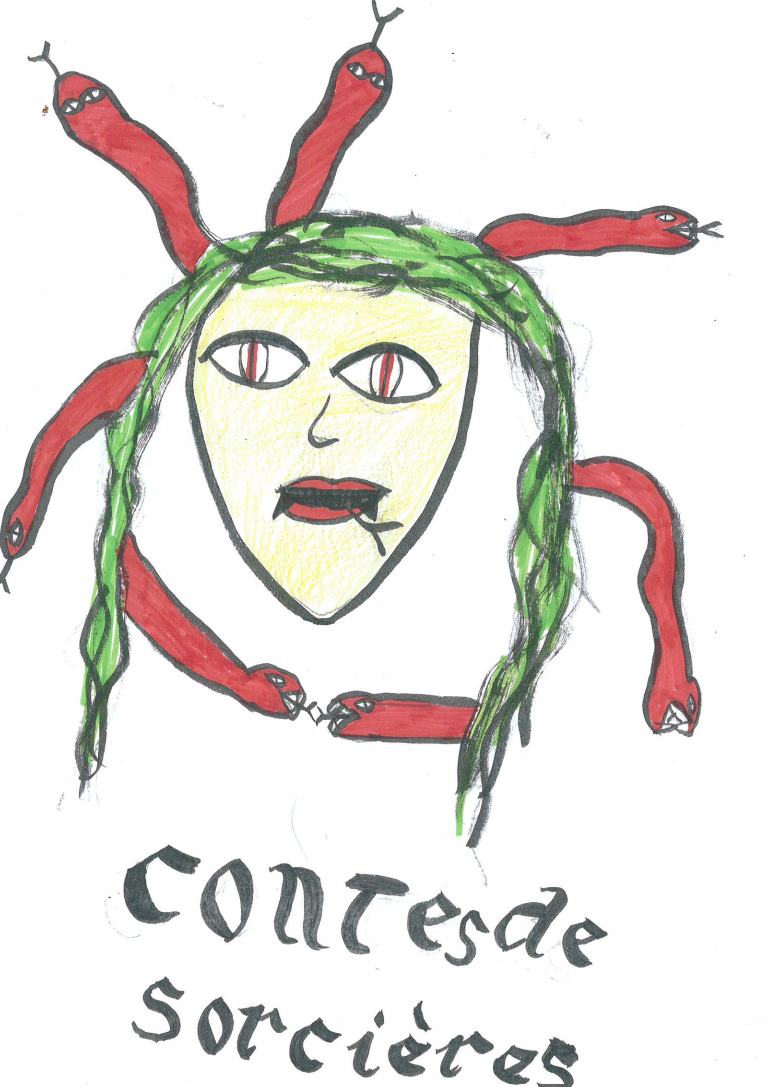 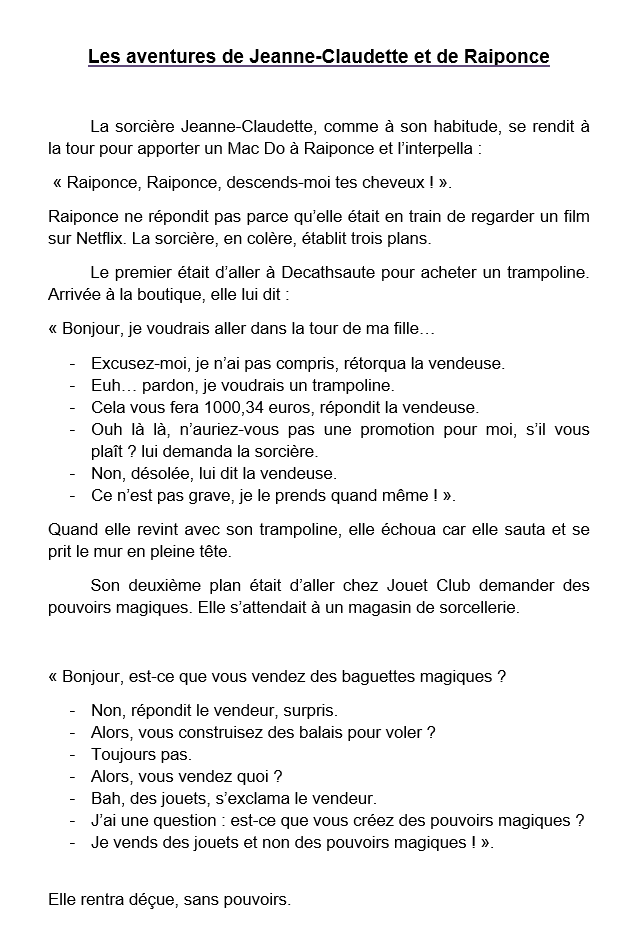 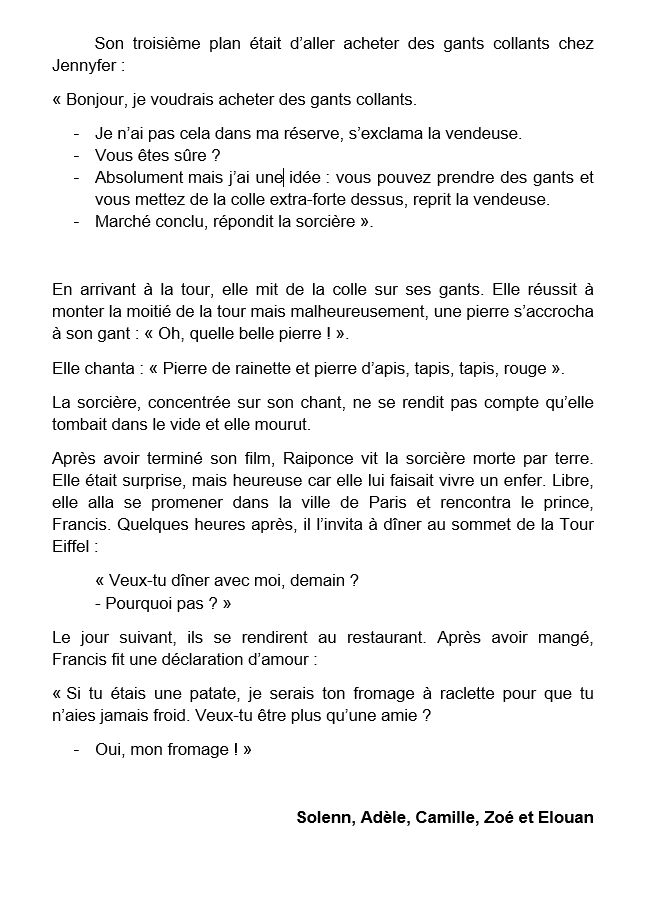 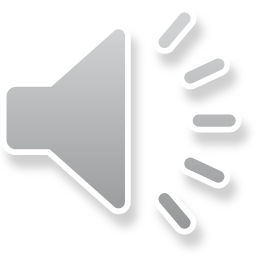 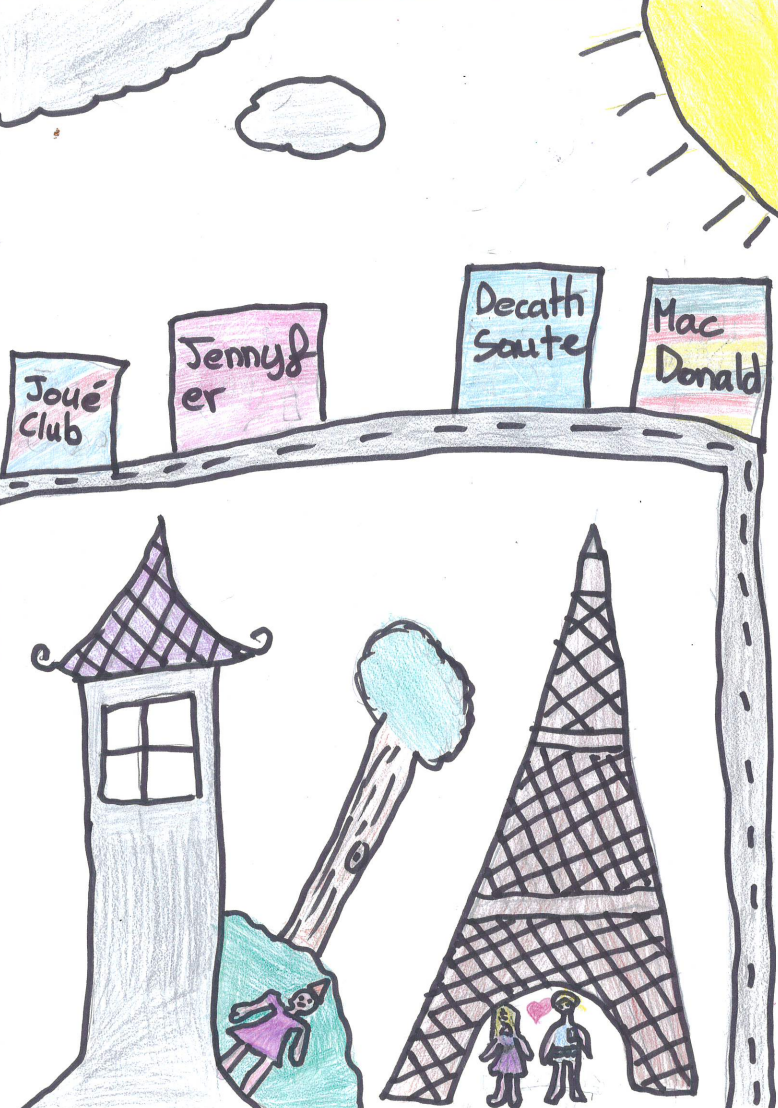 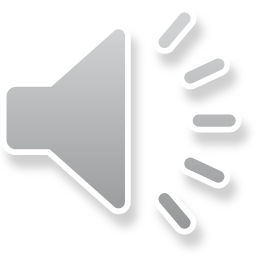 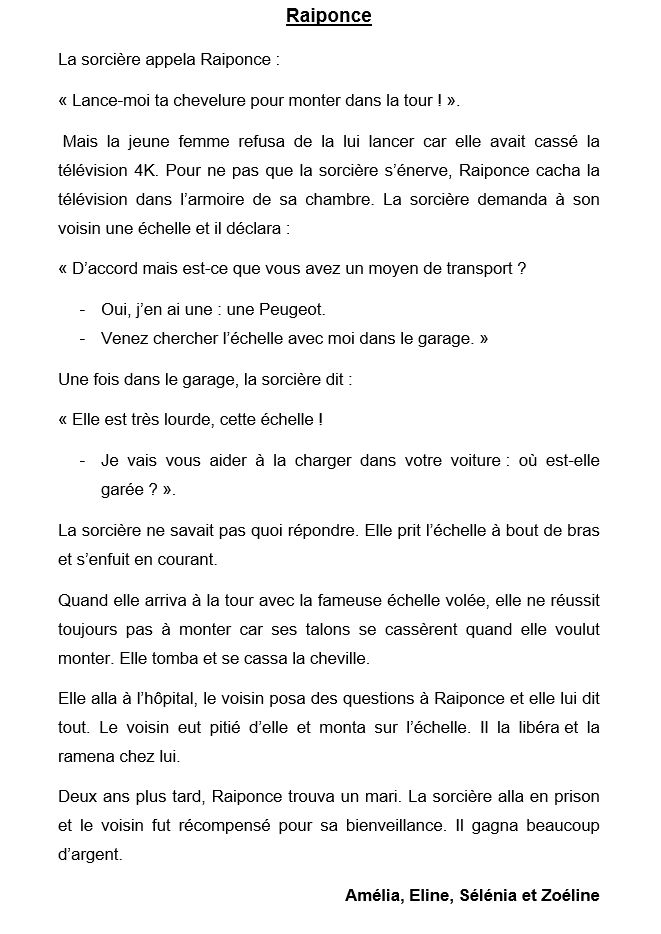 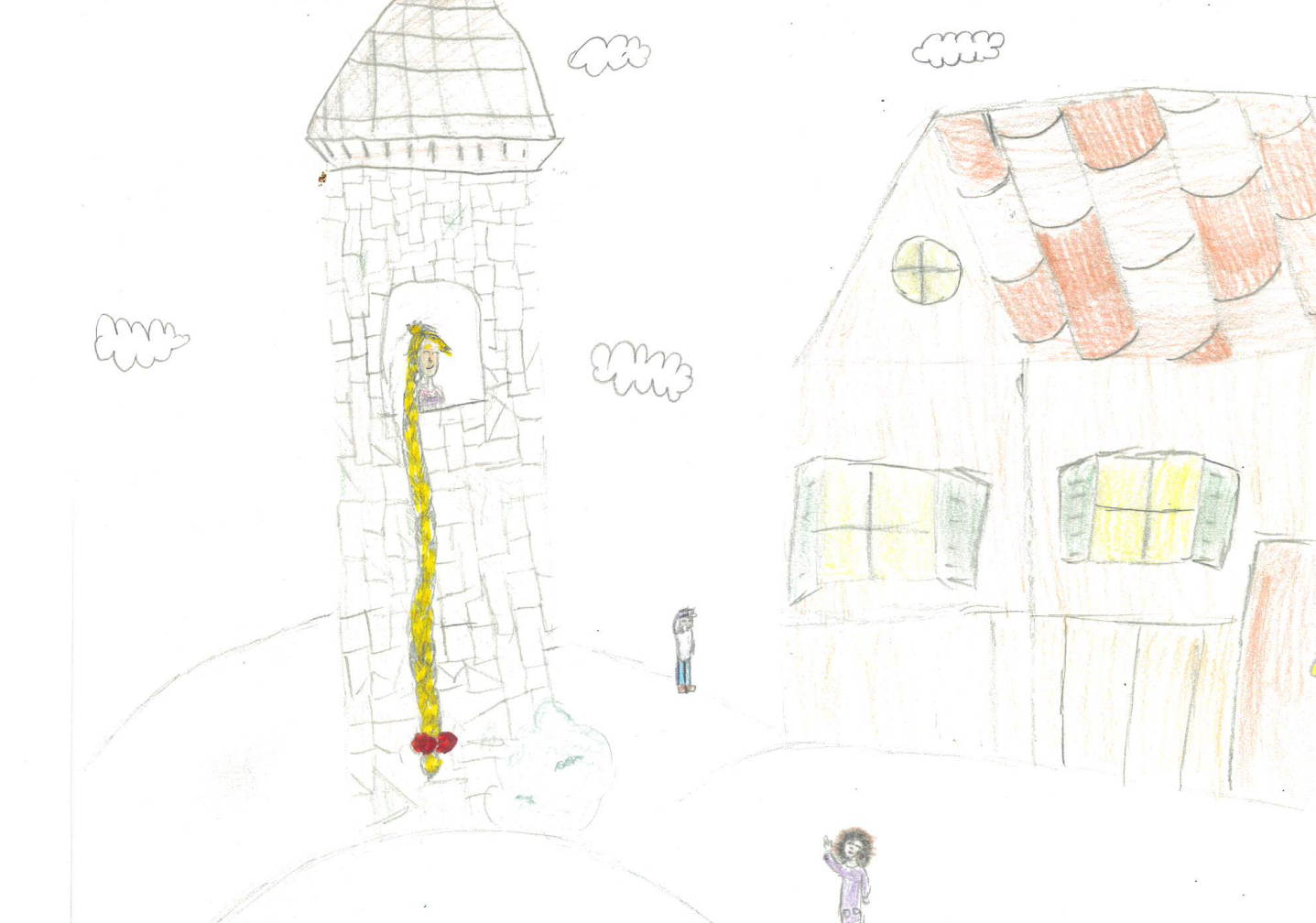 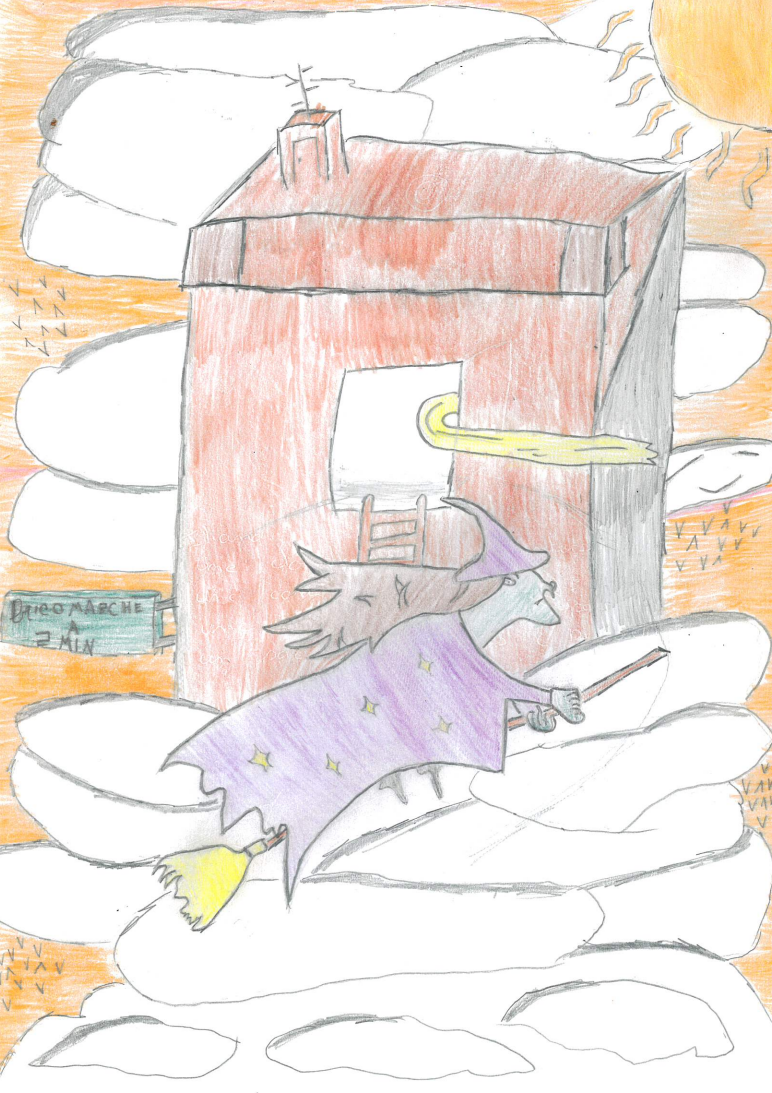 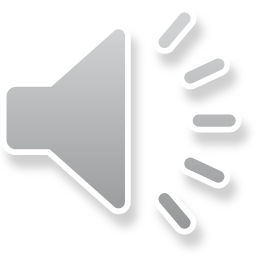 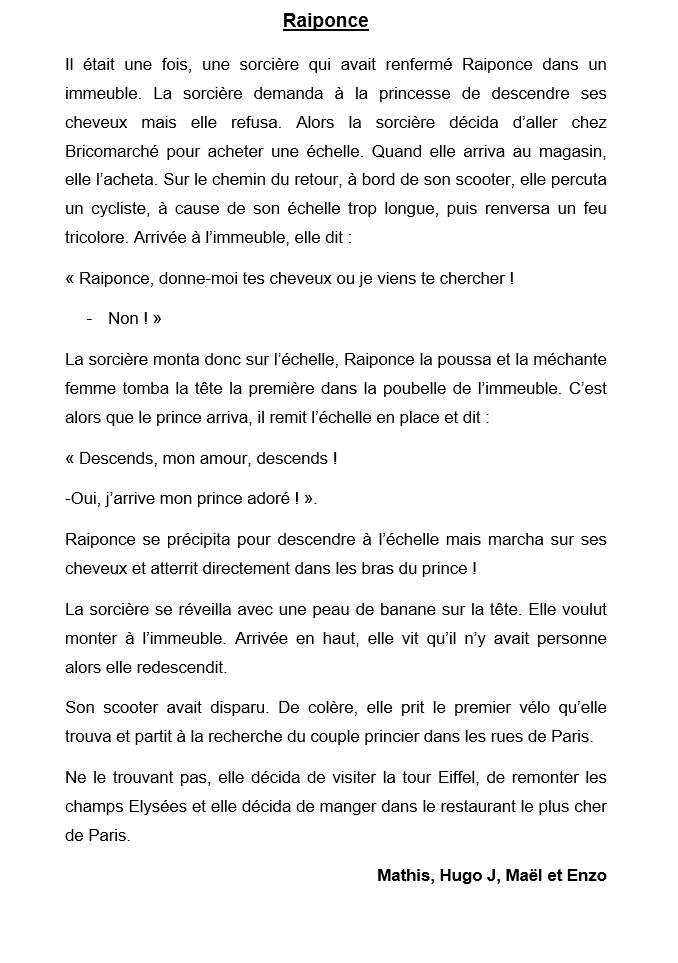 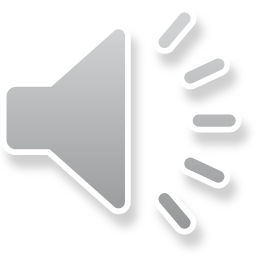 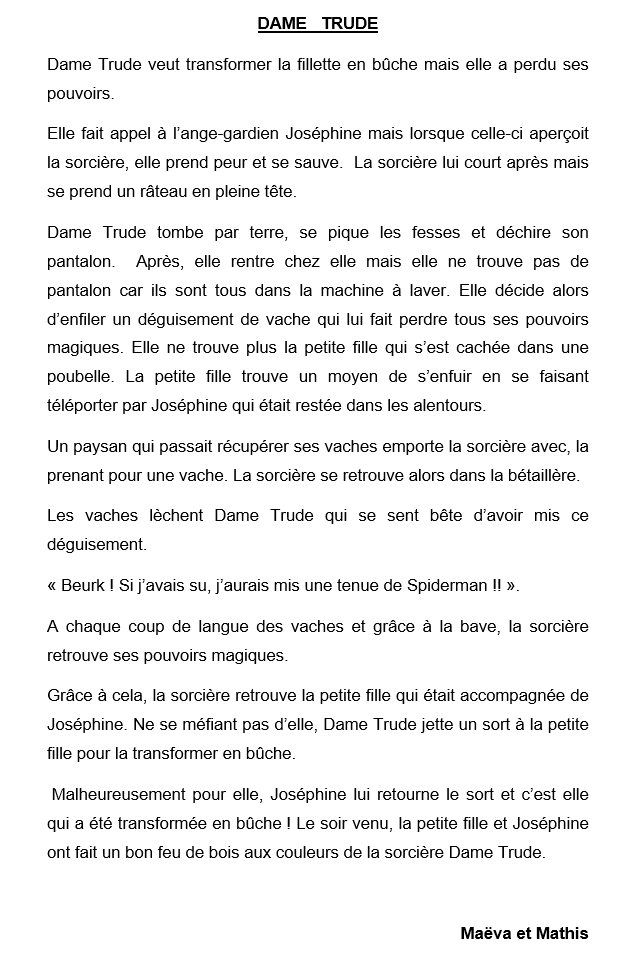 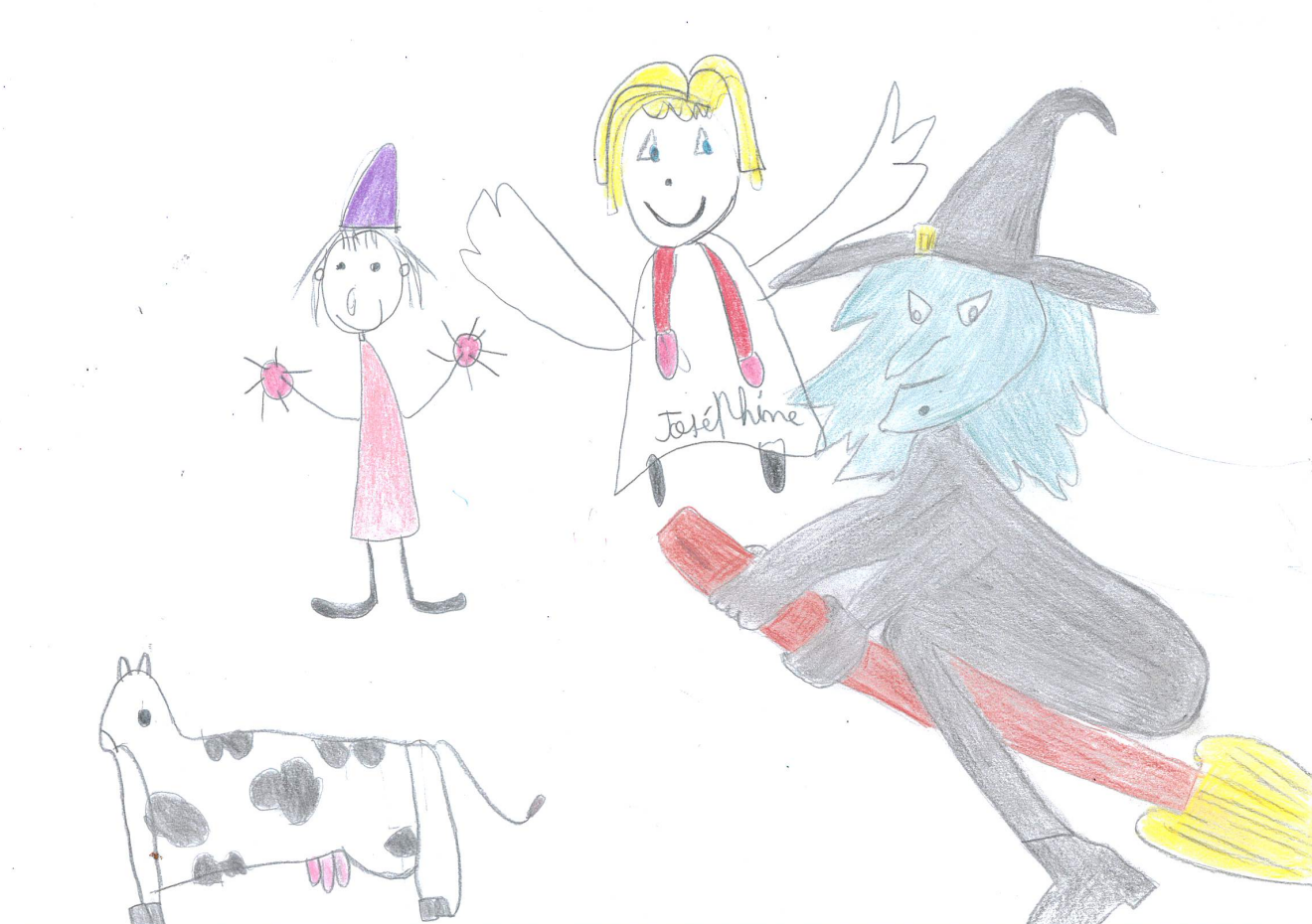 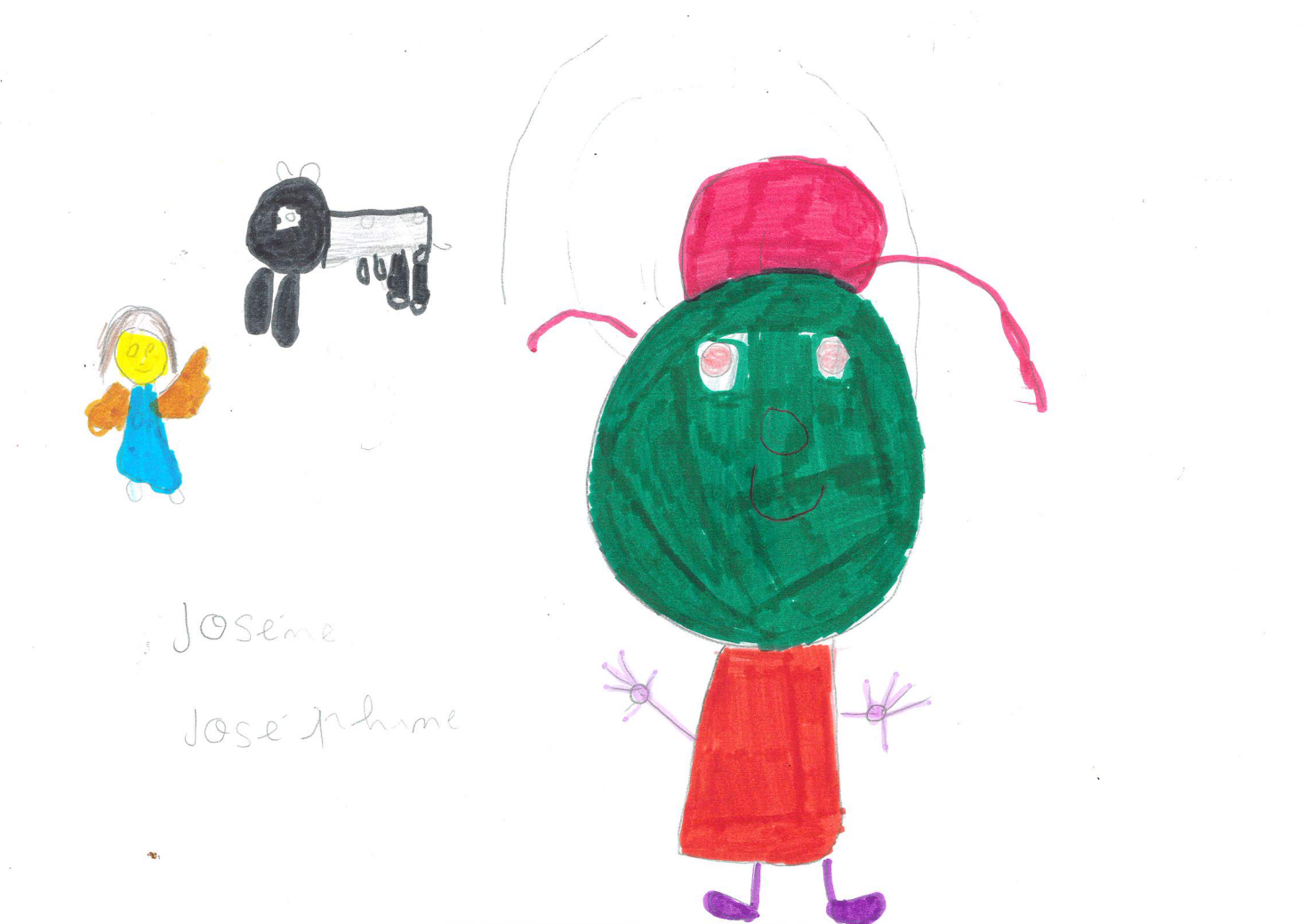 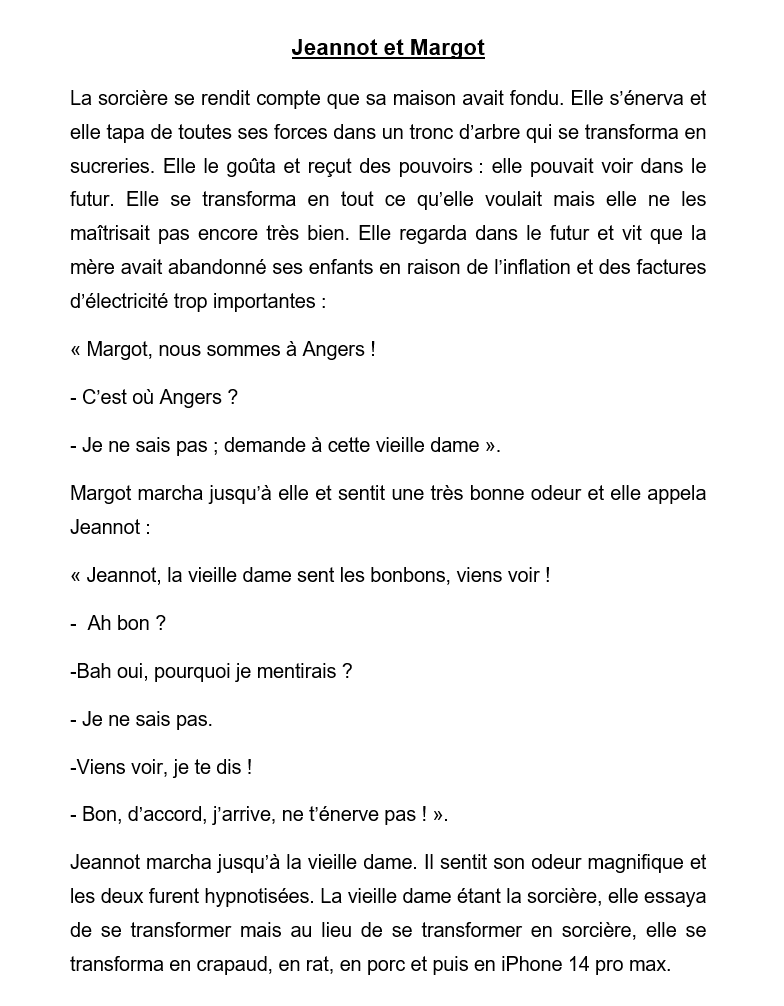 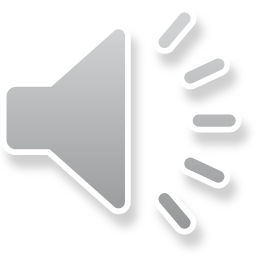 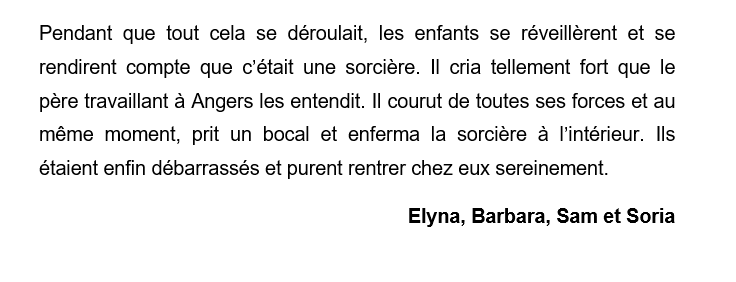 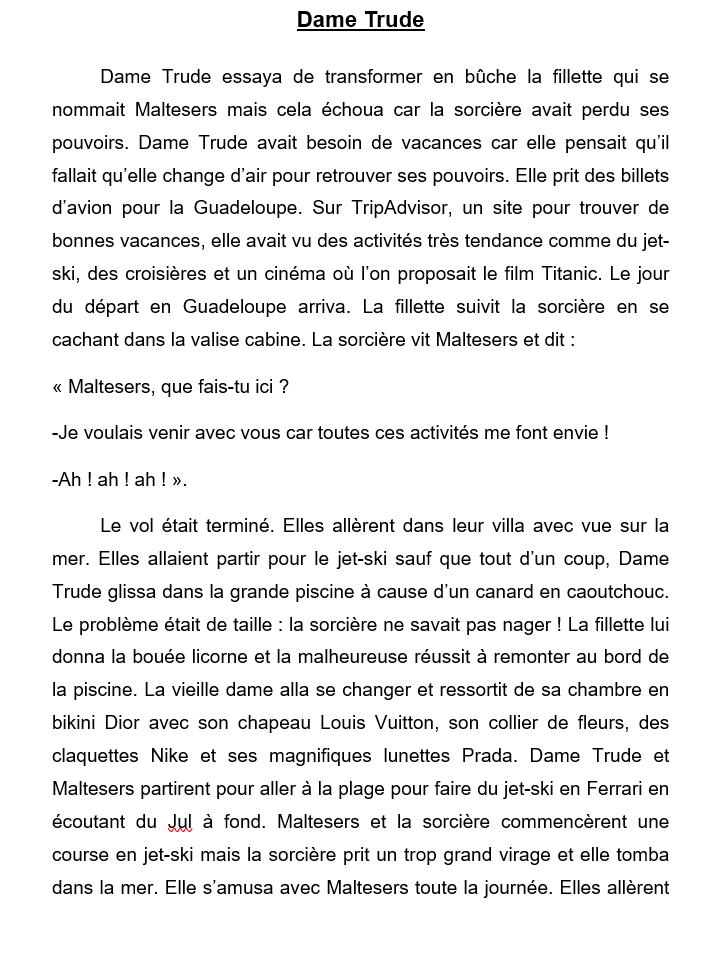 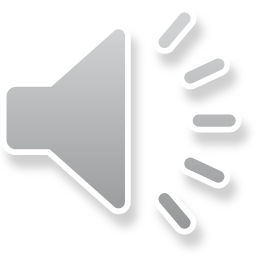 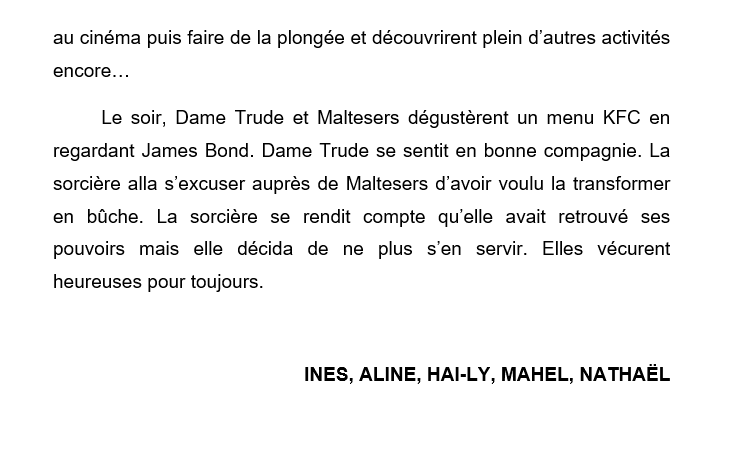 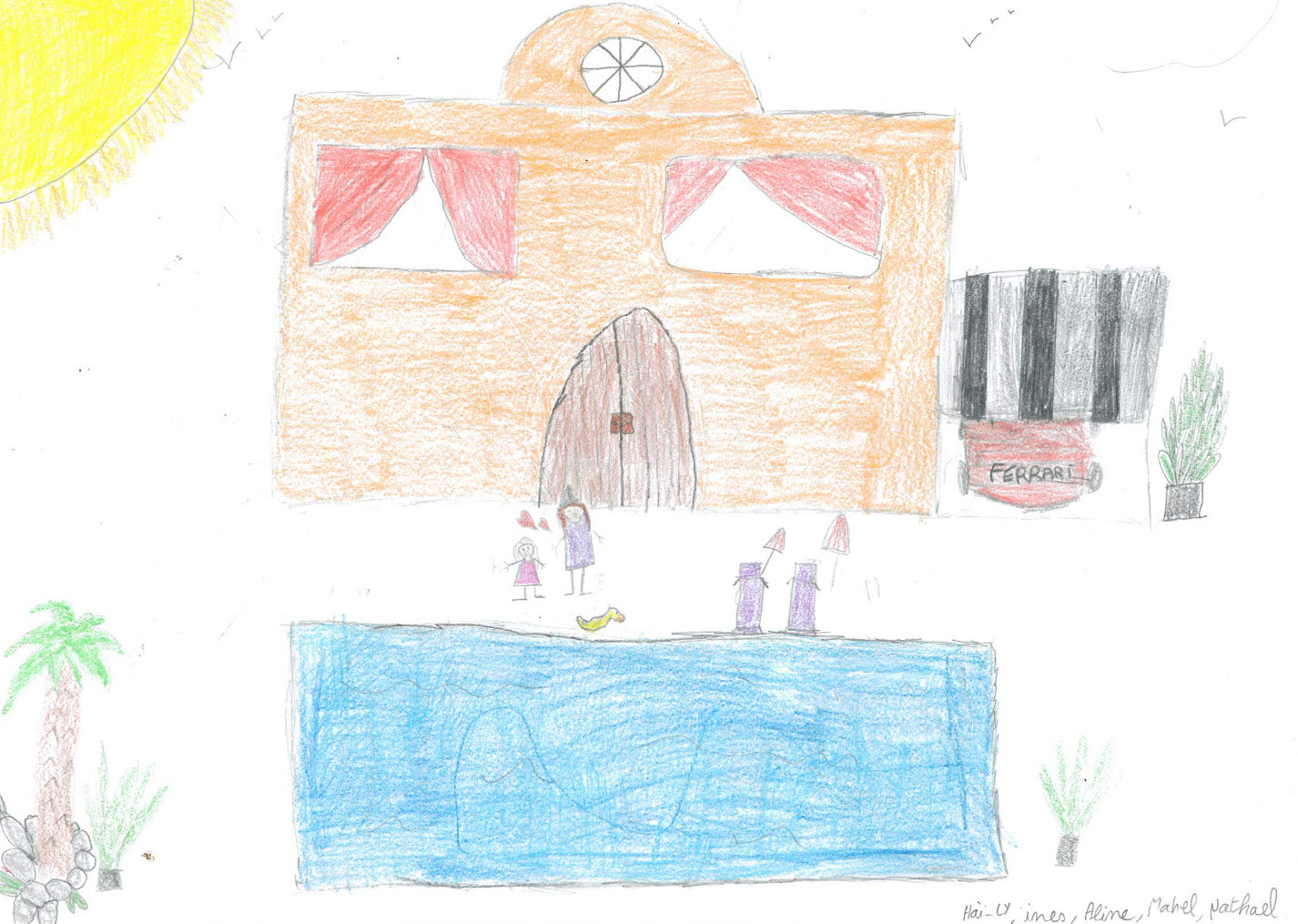 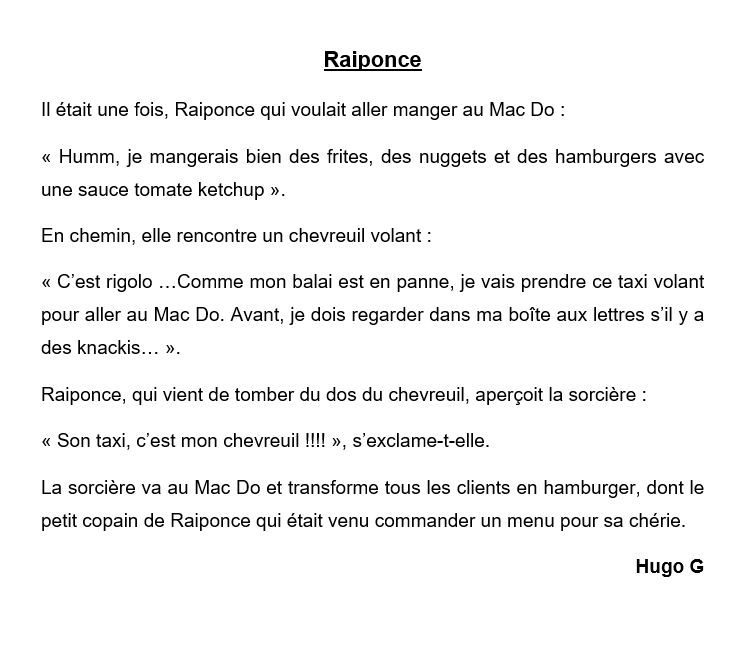 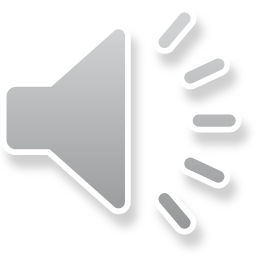 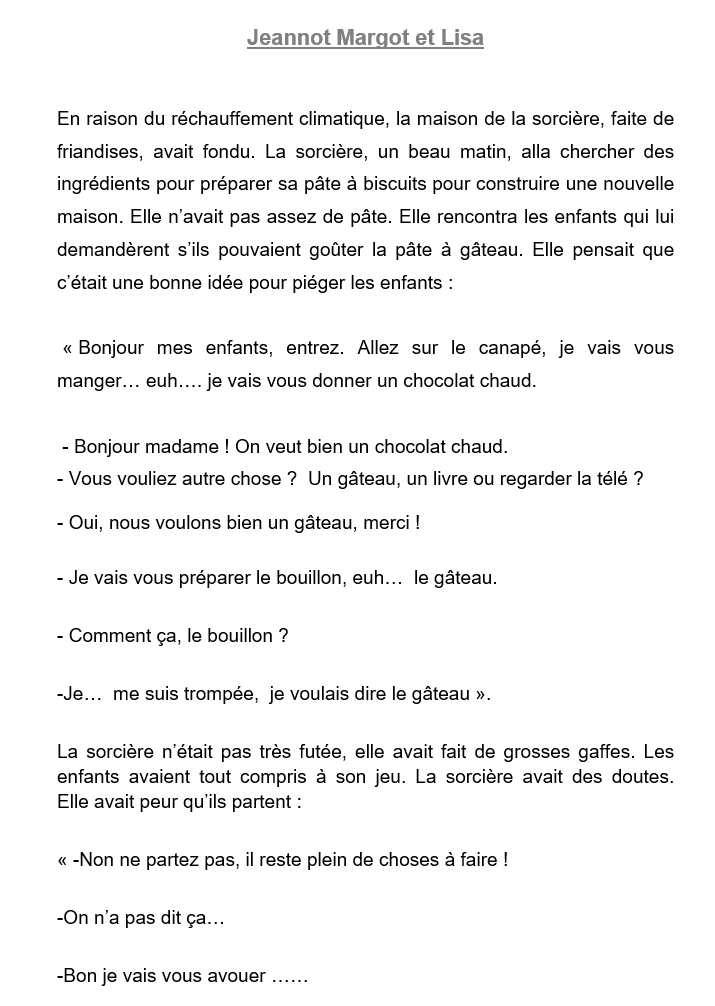 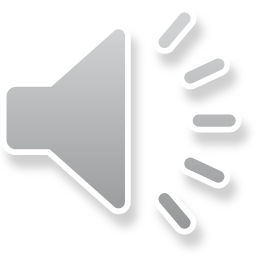 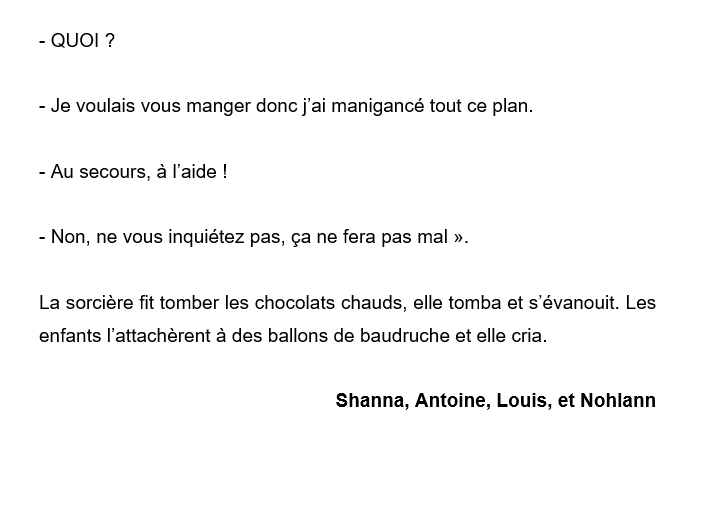 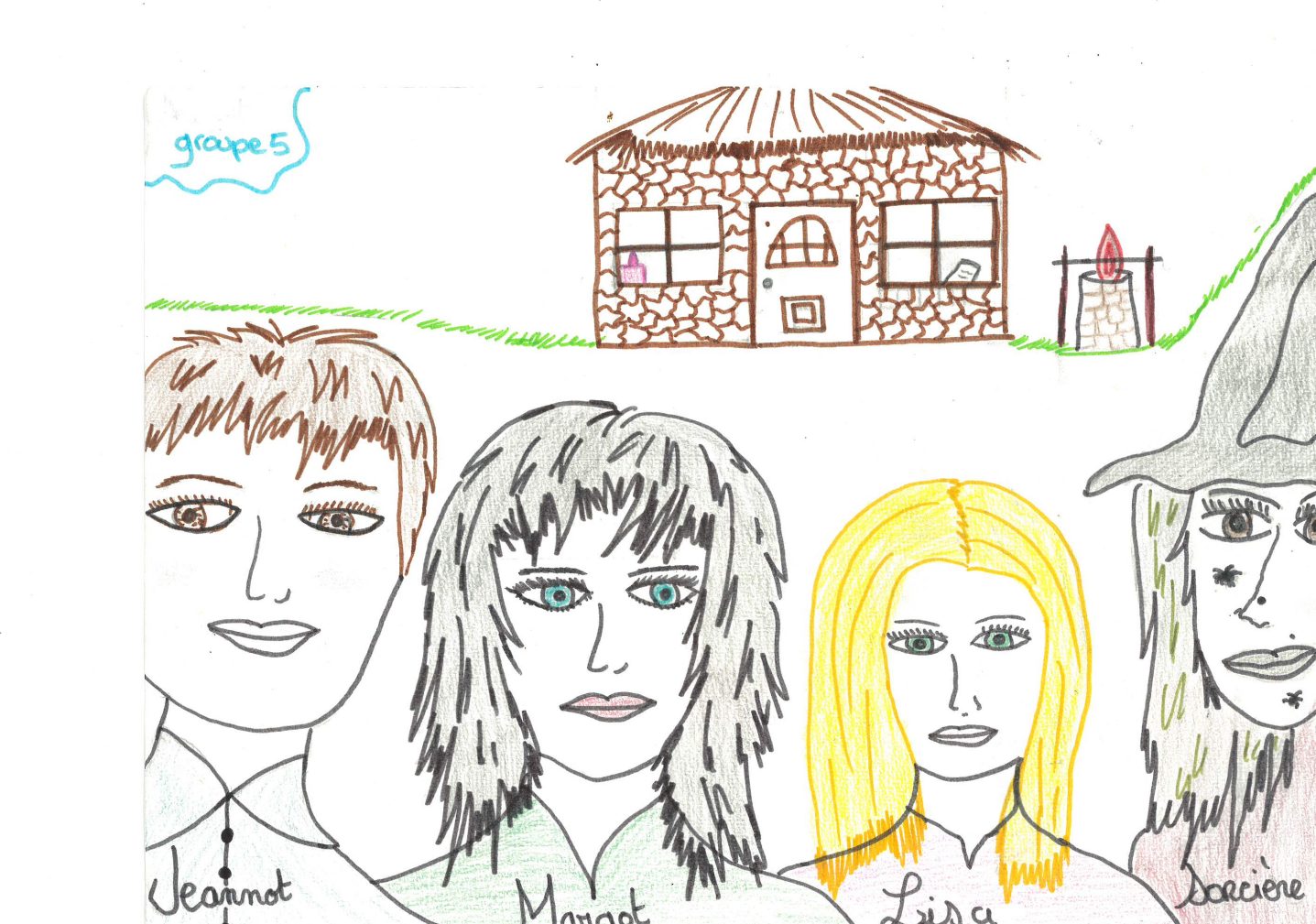